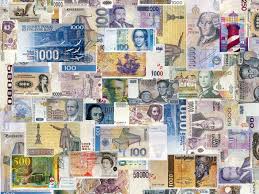 «В мире денег»
Деловая игра 
В рамках недели 
ЦК экономических дисциплин
1 тур -  «Разминка»
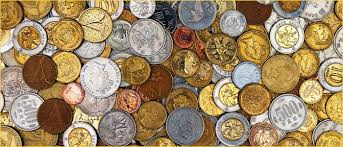 2 тур  - «Игра –лото»
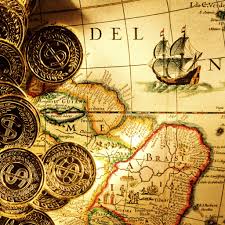 3 тур – Творческое задание
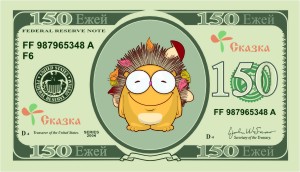 «Жизнь — игра,
 а деньги — способ вести счет»
                                     Тед Тернер
4 тур – «Кто это сказал»?
«Если бы не было женщин, все деньги мира ничего бы не значили»
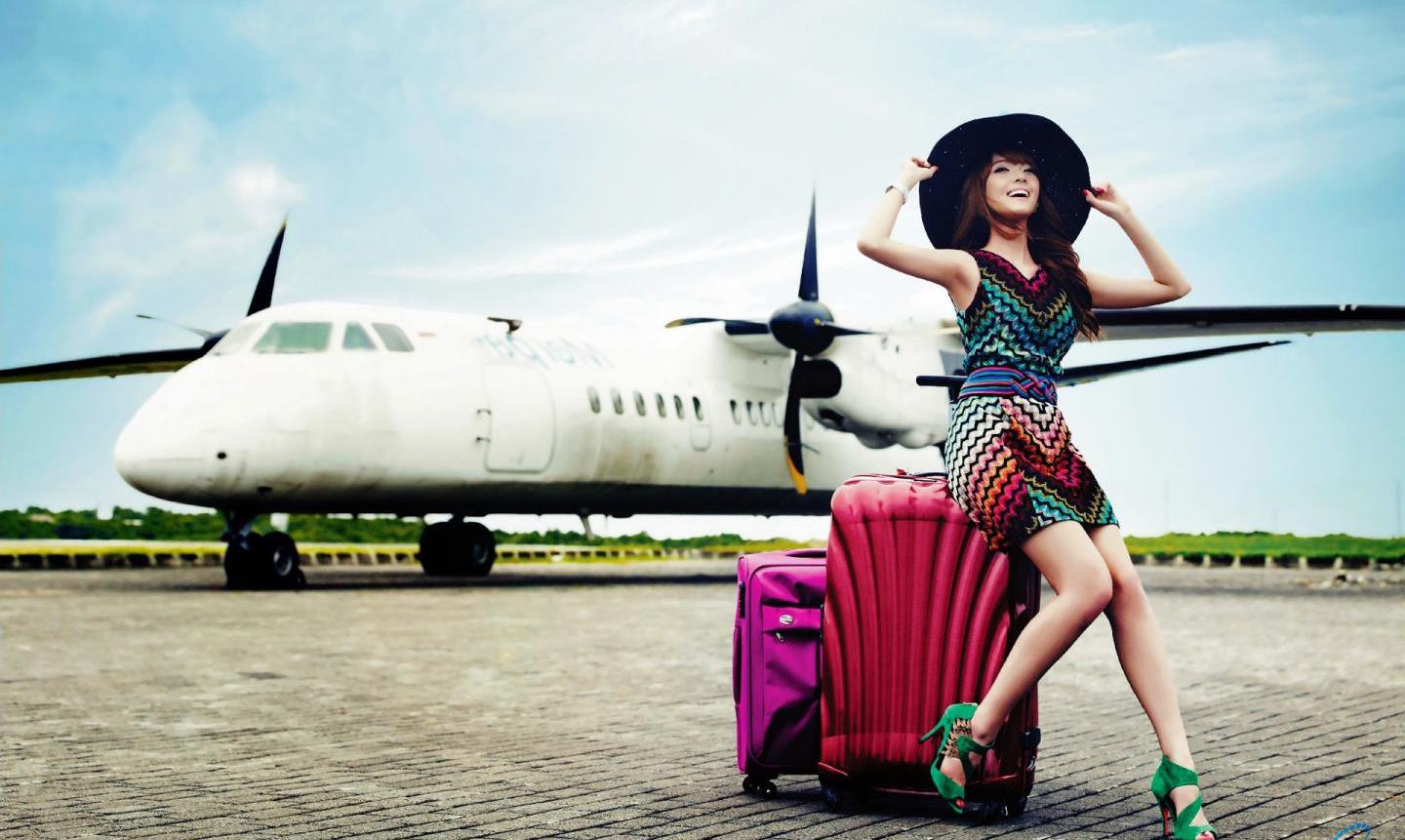 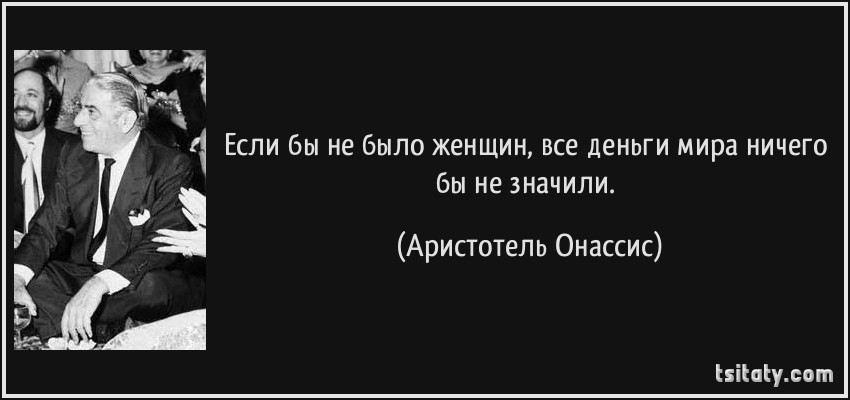 «Кто весь день работает, тому некогда зарабатывать деньги»
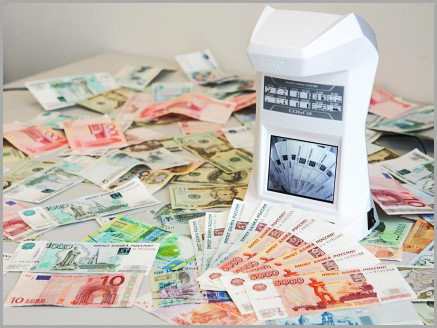 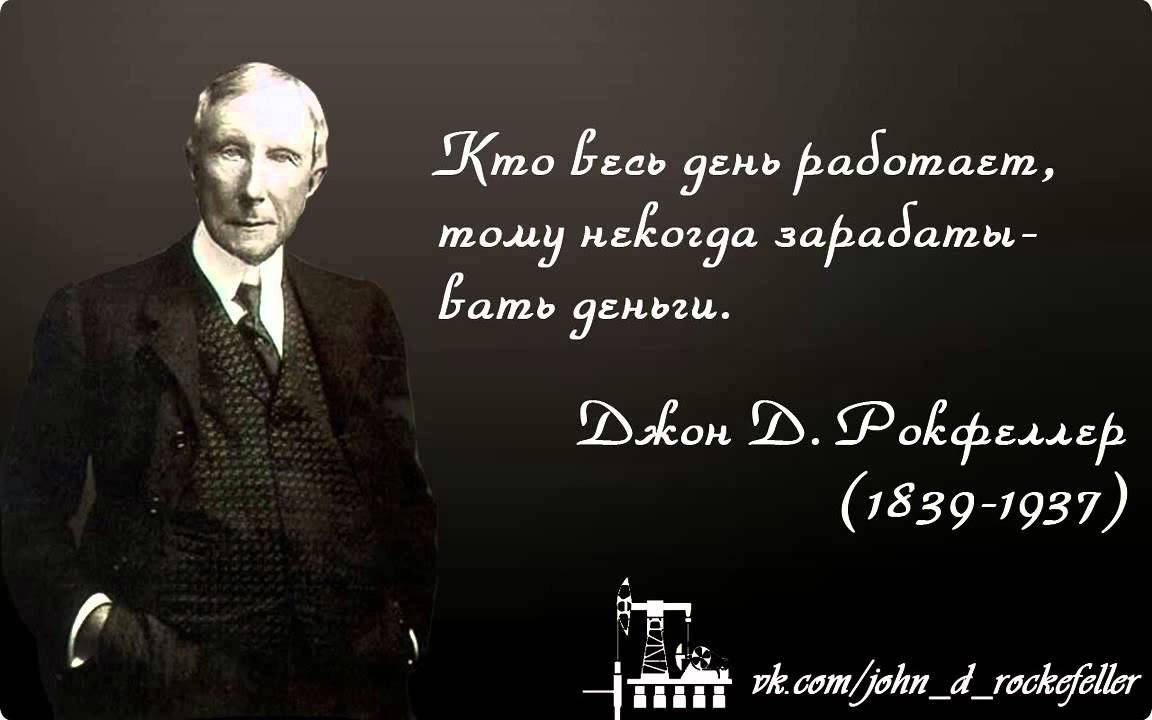 «Это еще ничего, что за наш рубль в Европе дают полтинник. Будет хуже, если за наш рубль станут давать в морду.»
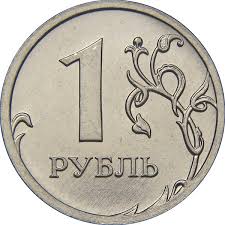 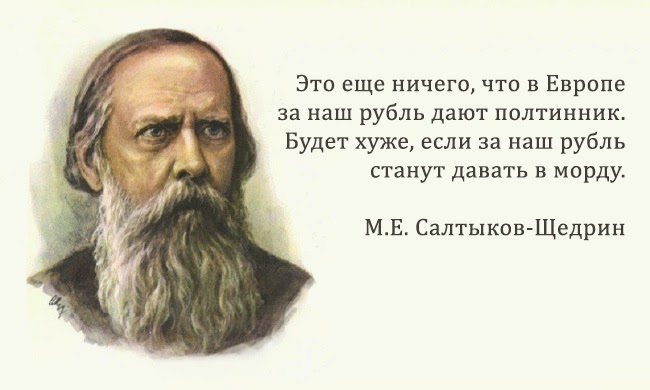 «Человек – карета, ум- кучер; деньги и знакомства- лошади; чем более лошадей, тем скорее и быстрее карета скачет в гору»
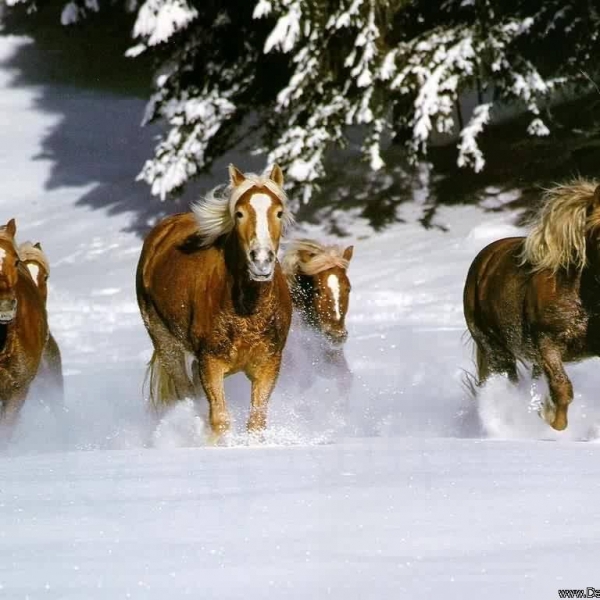 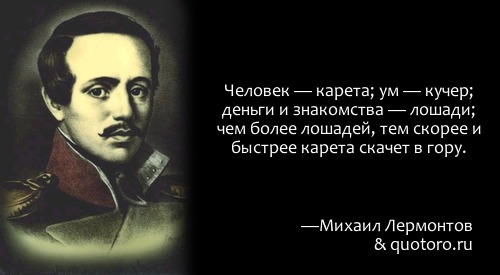 «Деньги не пахнут»
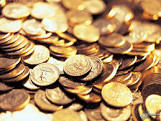 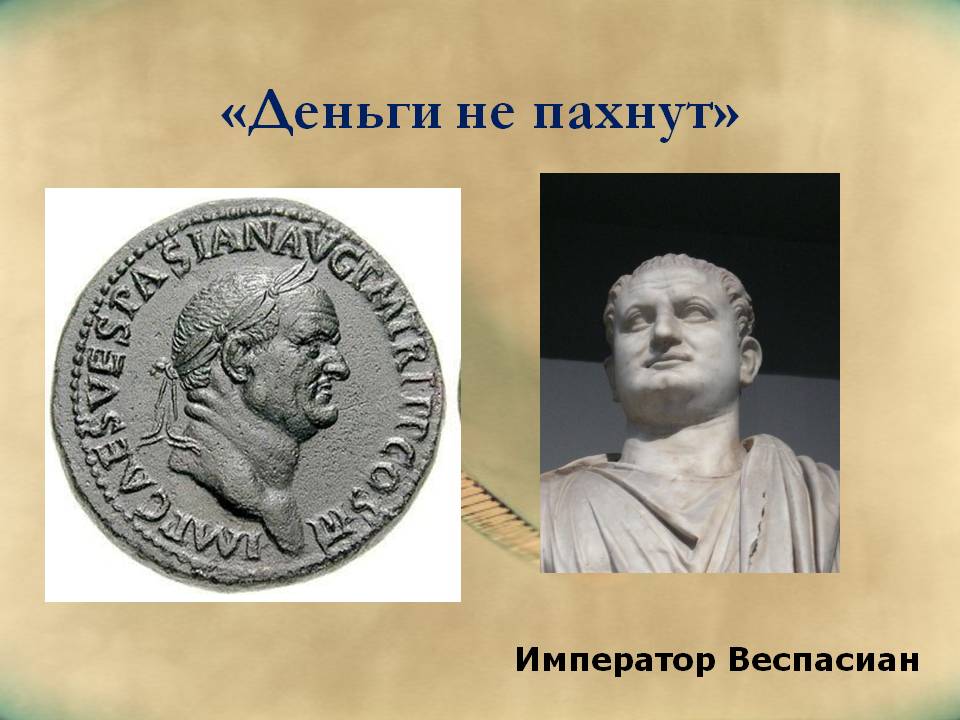 «Деньги – нерв войны»
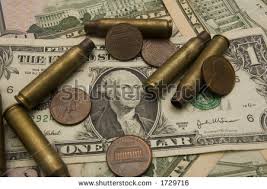 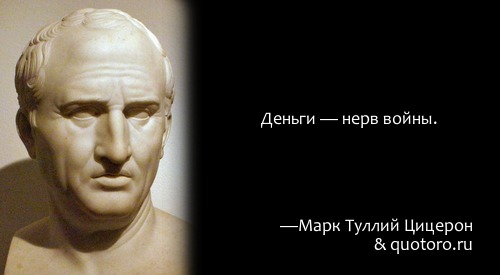 «Деньги либо господствуют над своим обладателем, либо служат ему»
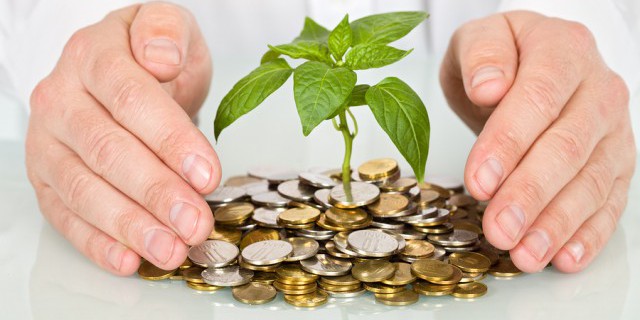 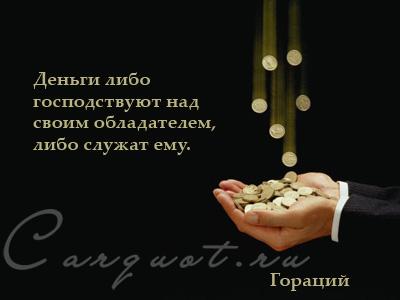 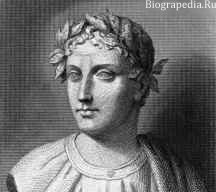 «Время - деньги»«Если хочешь иметь деньги, не теряй времени даром»
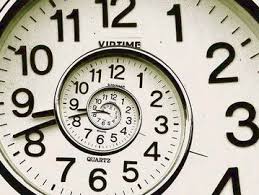 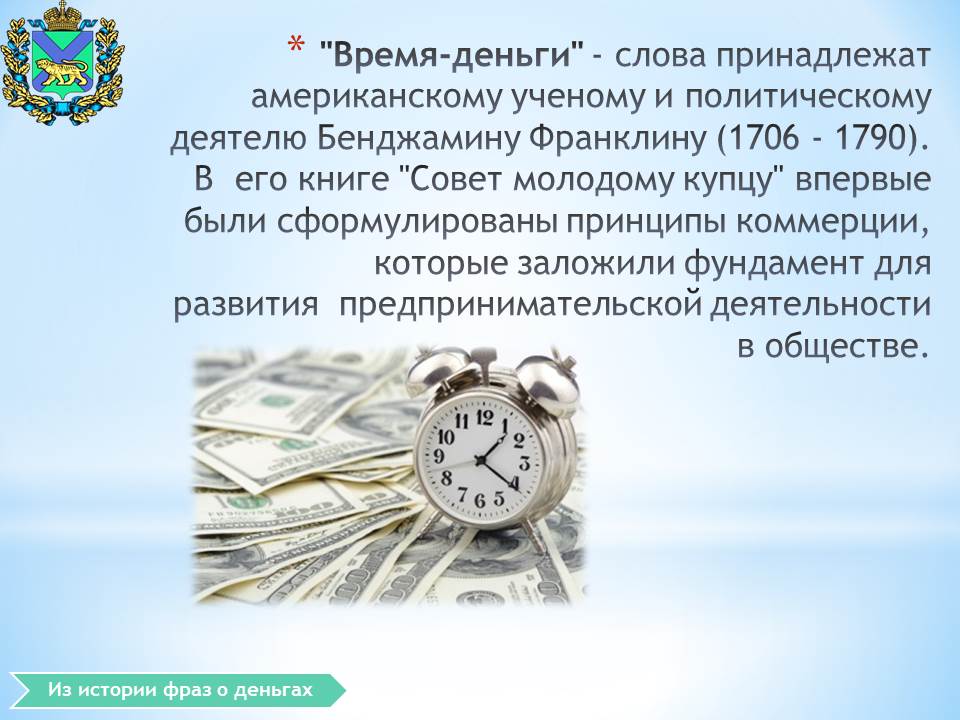 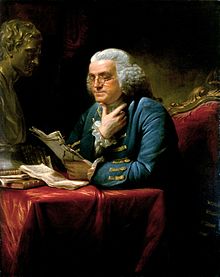 5 тур – Практическое задание
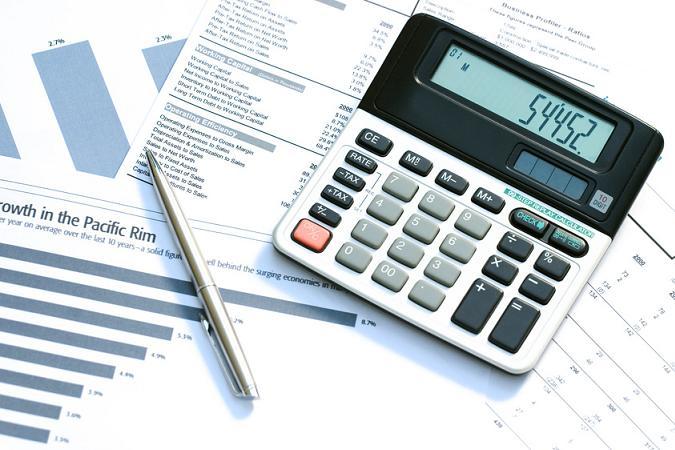 Подведение итогов
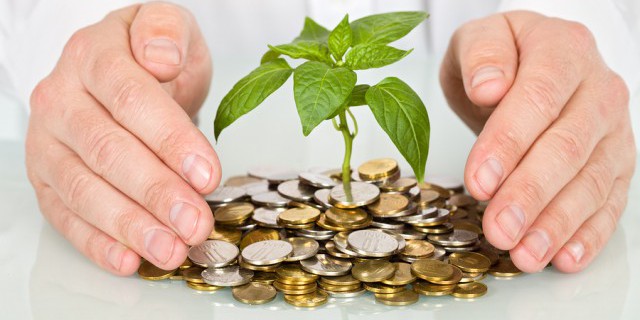 Желаем вам ценить свое время,  уметь правильно пользоваться деньгами и тогда успех вам гарантирован!СПАСИБО ЗА ВНИМАНИЕ